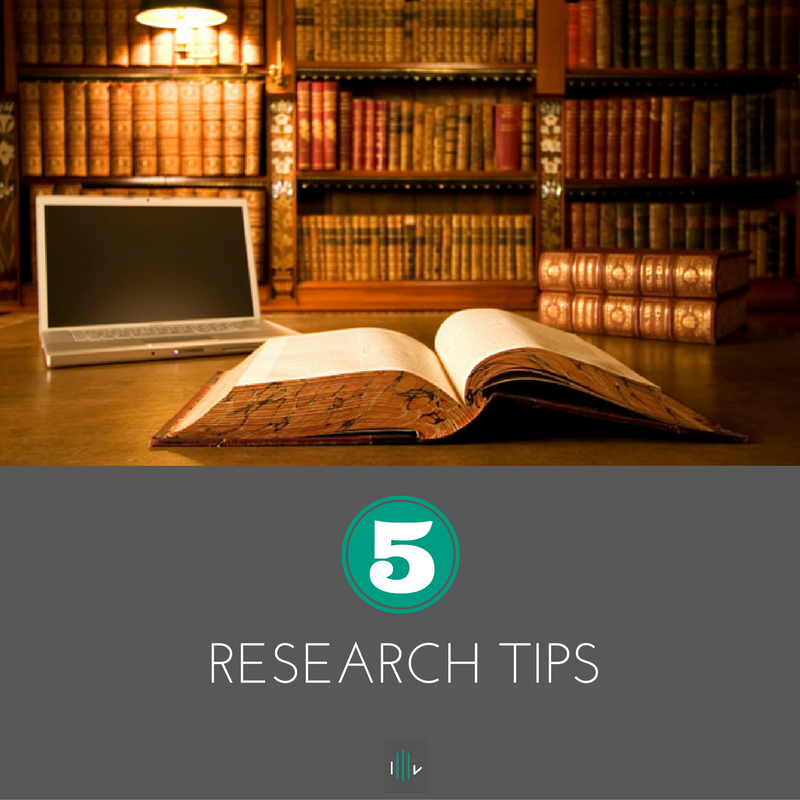 MATSATI.COM Teaching Ministry
Website: https://www.matsati.com YouTube Channel: https://www.youtube.com/user/MATSATI/
ישעיהו מ:ז-יב  / Isaiah 40:7-12
LIVE STREAM: 6:30 pm EST Thursday
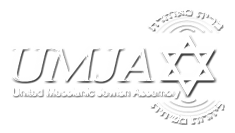 New Telegram Channel: 518Ministries
https://t.me/five18Ministries
Focus: The Way of Life - Following Yeshua the Messiah with an emphasis on walking in His footsteps according to the Torah
A Community
for Learning
Discuss the Scriptures, 
learn the languages, 
and fellowship
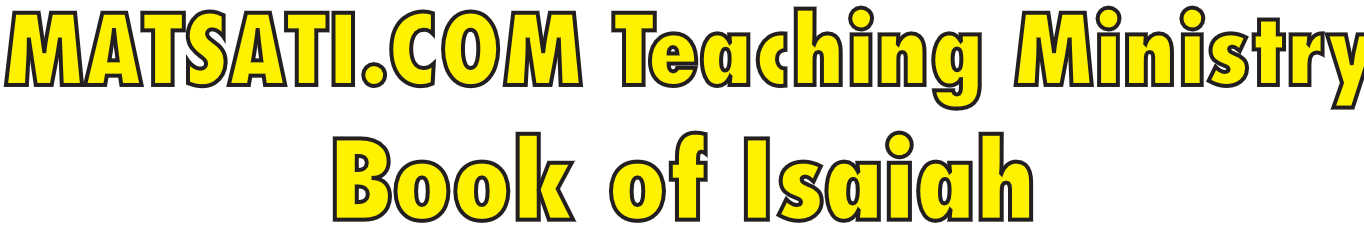 Isaiah 40:7-12
ישעיהו מ:ז-יב
What the Bible Says About Those 
who are Repeat Sinners
Isaiah / ישעיה
http://www.matsati.com
[Speaker Notes: אבי שבשמים, אנו מפארים את שמך על כל מה שעשית עבורנו.  דבר אל ליבנו הלילה כשאנו לומדים את ספר ישעיהו.Heavenly father, we glorify your name for all that you have done for us. Speak to our hearts tonight as we study the book of isaiah.]
מבוא לישעיהו

Part 1
Isaiah / ישעיה
http://www.matsati.com
ספר דברים פרק כח
א   וְהָיָה אִם-שָׁמוֹעַ תִּשְׁמַע בְּקוֹל יְהוָֹה אֱלֹהֶיךָ לִשְׁמֹר לַעֲשֹוֹת אֶת-כָּל-מִצְוֹתָיו אֲשֶׁר אָנֹכִי מְצַוְּךָ הַיּוֹם וּנְתָנְךָ יְהוָֹה אֱלֹהֶיךָ עֶלְיוֹן עַל כָּל-גּוֹיֵי הָאָרֶץ: ב   וּבָאוּ עָלֶיךָ כָּל-הַבְּרָכוֹת הָאֵלֶּה וְהִשִּׂיגֻךָ כִּי תִשְׁמַע בְּקוֹל יְהוָֹה אֱלֹהֶיךָ: ג   בָּרוּךְ אַתָּה בָּעִיר וּבָרוּךְ אַתָּה בַּשָּׂדֶה: ד   בָּרוּךְ פְּרִי-בִטְנְךָ וּפְרִי אַדְמָתְךָ וּפְרִי בְהֶמְתֶּךָ שְׁגַר אֲלָפֶיךָ וְעַשְׁתְּרוֹת צֹאנֶךָ: ה   בָּרוּךְ טַנְאֲךָ וּמִשְׁאַרְתֶּךָ: ו   בָּרוּךְ אַתָּה בְּבֹאֶךָ וּבָרוּךְ אַתָּה בְּצֵאתֶךָ:

ספר דברים פרק כח
﻿טו   וְהָיָה אִם-לֹא תִשְׁמַע בְּקוֹל יְהוָֹה אֱלֹהֶיךָ לִשְׁמֹר לַעֲשֹוֹת אֶת-כָּל-מִצְוֹתָיו וְחֻקֹּתָיו אֲשֶׁר אָנֹכִי מְצַוְּךָ הַיּוֹם וּבָאוּ עָלֶיךָ כָּל-הַקְּלָלוֹת הָאֵלֶּה וְהִשִּׂיגוּךָ:
Isaiah / ישעיה
http://www.matsati.com
ספר ישעיה

Part 2
Isaiah / ישעיה
http://www.matsati.com
﻿ספר ישעיה פרק מ
﻿ז   יָבֵשׁ חָצִיר נָבֵל צִיץ כִּי רוּחַ יְהֹוָה נָשְׁבָה בּוֹ אָכֵן חָצִיר הָעָם: ח   יָבֵשׁ חָצִיר נָבֵל צִיץ וּדְבַר-אֱלֹהֵינוּ יָקוּם לְעוֹלָם:       ט   עַל הַר-גָּבֹהַ עֲלִי-לָךְ מְבַשֶּׂרֶת צִיּוֹן הָרִימִי בַכֹּחַ קוֹלֵךְ מְבַשֶּׂרֶת יְרוּשָׁלָם הָרִימִי אַל-תִּירָאִי אִמְרִי לְעָרֵי יְהוּדָה הִנֵּה אֱלֹהֵיכֶם: י   הִנֵּה אֲדֹנָי יְהֶוִֹה בְּחָזָק יָבוֹא וּזְרֹעוֹ מֹשְׁלָה לוֹ הִנֵּה שְֹכָרוֹ אִתּוֹ וּפְעֻלָּתוֹ לְפָנָיו: יא   כְּרֹעֶה עֶדְרוֹ יִרְעֶה בִּזְרֹעוֹ יְקַבֵּץ טְלָאִים וּבְחֵיקוֹ יִשָּׂא עָלוֹת יְנַהֵל:       יב   מִי-מָדַד בְּשָׁעֳלוֹ מַיִם וְשָׁמַיִם בַּזֶּרֶת תִּכֵּן וְכָל בַּשָּׁלִשׁ עֲפַר הָאָרֶץ וְשָׁקַל בַּפֶּלֶס הָרִים וּגְבָעוֹת בְּמֹאזְנָיִם:
Isaiah / ישעיה
http://www.matsati.com
1 Peter 1:18–25  
1:18 Forasmuch as ye know that ye were not redeemed with corruptible things, as silver and gold, from your vain conversation received by tradition from your fathers; 1:19 But with the precious blood of Christ, as of a lamb without blemish and without spot: 1:20 Who verily was foreordained before the foundation of the world, but was manifest in these last times for you, 1:21 Who by him do believe in God, that raised him up from the dead, and gave him glory; that your faith and hope might be in God. 1:22 Seeing ye have purified your souls in obeying the truth through the Spirit unto unfeigned love of the brethren, see that ye love one another with a pure heart fervently: 1:23 Being born again, not of corruptible seed, but of incorruptible, by the word of God, which liveth and abideth for ever. 1:24 For all flesh is as grass, and all the glory of man as the flower of grass. The grass withereth, and the flower thereof falleth away: 1:25 But the word of the Lord endureth for ever. And this is the word which by the gospel is preached unto you. (KJV)
Isaiah / ישעיה
http://www.matsati.com
Romans 11:25–36  
11:25 For I would not, brethren, that ye should be ignorant of this mystery (μυστήριον), lest ye should be wise in your own conceits; that blindness in part is happened to Israel, until the fulness of the Gentiles (πλήρωμα τῶν ἐθνῶν) be come in. 11:26 And so all Israel (πᾶς Ἰσραήλ) shall be saved: as it is written, There shall come out of Sion the Deliverer (ῥυόμενος), and shall turn away ungodliness from Jacob: 11:27 For this is my covenant unto them, when I shall take away their sins. 11:28 As concerning the gospel, they are enemies for your sakes: but as touching the election, they are beloved for the fathers’ sakes. 11:29 For the gifts and calling of God are without repentance. 11:30 For as ye in times past have not believed God, yet have now obtained mercy through their unbelief: 11:31 Even so have these also now not believed, that through your mercy they also may obtain mercy. 11:32 For God hath concluded them all in unbelief, that he might have mercy upon all. 11:33 O the depth of the riches both of the wisdom and knowledge of God! how unsearchable are his judgments, and his ways past finding out! 11:34 For who hath known the mind of the Lord? or who hath been his counseller? 11:35 Or who hath first given to him, and it shall be recompensed unto him again? 11:36 For of him, and through him, and to him, are all things: to whom be glory for ever. Amen. (KJV
Isaiah / ישעיה
http://www.matsati.com
ספר דברים פרק ו
ד   שְׁמַע יִשְֹרָאֵל יְהוָֹה אֱלֹהֵינוּ יְהוָֹה | אֶחָד: ה   וְאָהַבְתָּ אֵת יְהוָֹה אֱלֹהֶיךָ בְּכָל-לְבָבְךָ וּבְכָל-נַפְשְׁךָ וּבְכָל-מְאֹדֶךָ: ו   וְהָיוּ הַדְּבָרִים הָאֵלֶּה אֲשֶׁר אָנֹכִי מְצַוְּךָ הַיּוֹם עַל-לְבָבֶךָ:

Devarim / Deuteronomy 6:4–5  
6:4 Hear, O Israel: The LORD our God is one LORD: 6:5 And thou shalt love the LORD thy God with all thine heart, and with all thy soul, and with all thy might. (KJV)
Isaiah / ישעיה
http://www.matsati.com
Rabbinic Literature
ספרות רבנית

Part 3
Isaiah / ישעיה
http://www.matsati.com
Targum Jonathan son of Uziel Isaiah 40:7-12
40:7 The grass withereth, its flower fadeth: because the spirit of the Lord bloweth upon it: surely the wicked among a people are considered like grass. 40:8 The wicked dieth, and his thoughts perish; but the word of our God shall stand for ever. 40:9 Upon a high mountain get up, ye prophets, that bring good tidings unto Zion; lift ye up your voice with strength that bring good tidings to Jerusalem; lift it up, be not afraid, say to the cities of the house of Judah, The kingdom of your God is revealed. 40:10 Behold, the Lord God shall be revealed, and the strength of the arm of His might shall rule before Him: behold, the reward of those who perform His word is with Him, because their works are manifest to Him. 40:11 He shall feed those that are of His flock like a shepherd: He shall gather the lambs with His arm, and He shall carry the tender ones in His bosom; He shall lead gently those that give suck. 40:12 He who hath promised these things, shall confirm them: He hath spoken it, and He will do it; He in whose sight all the waters of the world are accounted as a drop in the hollow of the hand, and the expansion of the heavens as if they had been prepared with the span; and the dust of the earth as if measured in a measure, and the mountains as if weighed in scales, and the hills in a balance. (TgJ)
Isaiah / ישעיה
http://www.matsati.com
Duties of the Heart, Fourth Treatise on Trust 2:14
ושתועלתו והזקו אינם ברשות אדם כי אם ביד הבורא יתעלה לבדו כמו שנאמר (איכה ג לז-לח) מי זה אמר ותהי ה׳ ‎‎לא צוה מפי עליון לא תצא הרעות והטוב, ואמר (ישעיה מ ח) יבש חציר נבל ציץ ודבר אלהינו יקום לעולם, ואמר (ישעיה מ ז) אכן חציר העם. וכבר התברר הענין הזה במאמר השלישי מן הספר הזה במה שיש בו די
That one's benefit or harm is not in the hands of people but rather, only in the hands of the Creator, as written "Who has commanded and it came to pass, unless the L-ord ordained it? Out of the mouth of G-d, evil and good do not go out (of the boundary He has set - PL)" (Eicha 3:37), and "[All flesh is like grass, and all their kindness is as the flower of the field]; The grass shall dry out, the flower shall wilt, but the word of our G-d will stand forever" (Yeshaya 40:8), and "...surely the people are like grass" (Yeshaya 40:7), and we have already explained this sufficiently in the third gate of this book.
Isaiah / ישעיה
http://www.matsati.com
Verses that Illustrate how the Bible does not Support the Concept of Karma

Galatians 6:7-8: “Do not be deceived: God cannot be mocked. A man reaps what he sows. Whoever sows to please their flesh, from the flesh will reap destruction; whoever sows to please the Spirit, from the Spirit will reap eternal life.”
Romans 6:23: “For the wages of sin is death, but the gift of God is eternal life in Christ Jesus our Lord.”
Ephesians 2:8-9: “For it is by grace you have been saved, through faith—and this is not from yourselves, it is the gift of God— not by works, so that no one can boast.”
1 John 1:9: “If we confess our sins, he is faithful and just and will forgive us our sins and purify us from all unrighteousness.”
Isaiah / ישעיה
http://www.matsati.com
Midrash Bamidbar Rabbah 16:3
3 (Numb. 13:2) “Send men”: R. Aha the Great opened [his discourse] (with Is. 40:8), “Grass withers, flowers fade, but the word of our God shall stand forever.” To what is the matter comparable? To a king who had a friend. Now he made an agreement with him and said to him, “Come with me, and I will give you a present.” He went with him but died. The king said to the son of his friend, “Although your father has died, I am not withdrawing the present that I had promised to give him. Come and get it.” This king is the Holy One, blessed be He, and the friend is Abraham, as stated (in Is. 41:8), “the seed of My friend Abraham.” The Holy One, blessed be He, said to him, “Come with me,” as stated (in Gen. 12:1), “Go from your land….” He made an agreement with him to give him a present, as stated (in Gen. 13:17), “Arise, walk about the land [… for I am giving it to you].” It also says (in vs. 15), “For all the land which you see, [to you will I give it, and to your seed forever].” The Holy One, blessed be He, said to Moses, “Although the ancestors have died, I had agreed with them to give them the land. I am not going back on [My word].” Instead (as in Numb. 13:2), “Send men.” Ergo (according to Is. 40:8), “but the word of our God shall stand forever.”
Isaiah / ישעיה
http://www.matsati.com
Midrash Tanchuma Buber, Toldot 16:2
ד"א הקול קול יעקב והידים ידי עשו, ידיו של עשו מתמוטטות כשיבא קולו של יעקב, זה מלך המשיח, שנאמר על הר גבוה עלי לך מבשרת ציון הרימי בכח קולך (ישעיה מ ט).
Another interpretation (of Gen. 27:22): THE VOICE IS THE VOICE OF JACOB, BUT THE HANDS ARE THE HANDS OF ESAU. The hands of Esau shall be shaken when the voice of Jacob comes. This (coming voice of Jacob) refers to the Messianic King, according to what is stated (in Is. 40:9): GO UP UPON A HIGH MOUNTAIN, O HERALD OF GOOD TIDINGS TO ZION, RAISE YOUR VOICE WITH STRENGTH.
Isaiah / ישעיה
http://www.matsati.com
The Sabbath Epistle, Third Gate; On the Beginning of the Day 16
Now the darkness proceeded the light, as it is written (Genesis 1:2). The great movement (diurnal movement) includes the time of darkness and light, and that is called “yom” (day), that is, a complete day of twenty-four hours. * Thus “day” includes a period of darkness and a period of light, in that order. This does not conflict with the fact that Scripture first mentioned “God called the light ‘day’” (Genesis 1:5) before the night, for this is common with the Hebrew language, namely, when someone mentions two things he should begin with the latter. * Verses 3 and 4 refer to the light, therefore verse 5 begins by calling the light “day.” For example, “I gave Jacob and Esau to Isaac, and I gave to Esau…” (Joshua 24:4). In the same way, “Your’s is the day also the night” (Psalms 74:16), and he mentions the minor luminary (the moon) that governs the night before the greater luminary (the sun), although the latter is more important than the former. Also, do not be perplexed when Scripture says “He formed the light and created darkness” (Isaiah 40:12). Scripture puts the light first because it has advantages over darkness, even though darkness came before the light. Similarly, in the verse “His sons Isaac and Ishmael” (Genesis 25:9). * Isaac is mentioned first, even though he was the younger son. Also, “There they buried Abraham and Sarah his wife” (ibid. 49:31), although he buried her. * Abraham is mentioned first although Sarah was buried first.
Isaiah / ישעיה
http://www.matsati.com